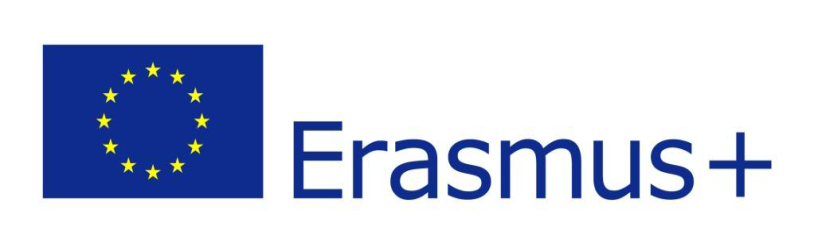 PZS Oborniki Śląskie 2014-2016
Tėvai-pirmieji vaikų patarėjai
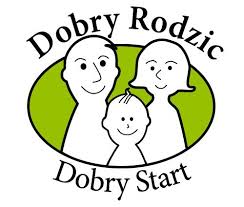 Geri tėvai
Gera Pradžia
https://encryptedtbn1.gstatic.com/images?q=tbn:ANd9GcQGwwobexASyfhhs5Hnb2bIuZL3k_mpqXLEtqvzAayboI-NVct8rg
Kodėl tėvai?
Dauguma jaunų žmonių mini tėvus ir tik vėliau draugus bei mokytojus kaip pirmuosius savo patarėjus, renkantis profesiją.
 			     Jaunuolis, kuriam maždaug 15-24 metai yra ieškojimų kelyje. 		      
			      Tėvai/ legalūs globėjai yra artimiausi žmonės, pastebintys savo vaiko   
vystymosi ypatumus.
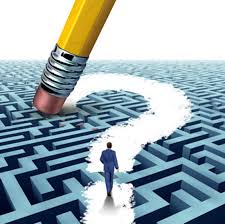 https://encrypted-tbn0.gstatic.com/images?q=tbn:ANd9GcR0yXAXjZL9K-K6e3GbhXGyyWzg9WSfiL3U2wj3-_kK9jgzOVNmaA
Paauglystė
Paauglystė-brendimas yra svarbiausia asmenybės vystymosi stadija. Pagrindinė problema - surasti savajį “AŠ” Jauni žmonės ieško atsakymų į klausimus”Kas aš esu? ”Kodėl esu?”, ” Ko aš noriu iš gyvenimo?” “Ko žmonės tikisi iš manęs?”

I’m …?
Pauglystė tęsiasi
Paauglystės laikotarpis apima biologinį, pažintinį ir emocinį vystymąsi, o jų apimtis ir tempas yra ypatingai dideli. Biologinių ir pažintinių pokyčių dėka smarkiai keičiasi pati asmenybė.
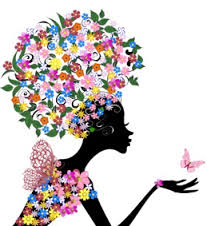 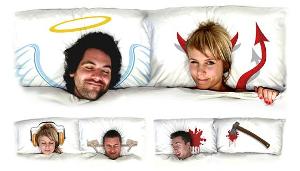 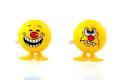 https://encrypted-tbn1.gstatic.com/images?q=tbn:ANd9GcS90F2knciIkWWC_ZXnZpa3D9fXKN1Zw-MAS_JKprLtG-znBIMNwA
http://seedifferent.blox.pl/resource/pop_pillows_300x300.jpg
https://encrypted-tbn2.gstatic.com/images?q=tbn:ANd9GcTqWg-ngBcxHkZGLm9Lla6gmHOfrw3ubxjzfJsy27ex5W7NVGhz2sOlBA
Faktoriai, susiję su šeimos įtaka, jaunimo profesiniams pasirinkimams
Tėvų ir vyreniųjų brolių/sesrų išsilavinimas;
Profesinės šeimos tradicijos;
Socialinė tėvų padėtis;
Tėvų troškimai;
Tėvų  žinių apie profesijų ,siūlomų vaikams, lygis ir būdai joms įgyti;
Tėvų požiūris į  mokymąsi ir  įvairias profesines veiklas
Tėvų dėmesys (santykiai su vaiku);
Tėvų finansinė padėtis;
Žinios apie vaiko polinkius, sveikatos būklę ir fizinį vystymąsi.


W. Duda, dr D. Kukla, Rodzice jako podstawowy determinant wyborów edukacyjno-zawodowych dzieci, Kwartalnik Doradca Zawodowy 1(14)2011
Karjeros portfelisHigh 5
Kruopštus karjeros planavimas ir  edukacinis kelias turi būti susijęs su šiais etapais
Profesijų, darbo pobūdžio ir  darbo rinkos tyrimas
Savęs pažinimas
Galimų edukacinių kelių  tyrimas
Interesai
Gabumai
Temperamentas
Įgūdžiai
Asmenybė
Sveikatos  būklė
 Mokyklinės žinios
Mokyklos sistema
 Galimybės įgyti profesinę kvalifikaciją
 Persikvalifikavimo  galimybės
Mokymosi ir tobulėjimo galimybės
Informacija apie professijas
 Darbo aplinka
Užduotys ir veikla
 Darbo įrankiai
Darbo vieta
 Įdarbinimo galimybės; perspektyvios profesijos
 Užmokestis
Surinktos informacijos palyginimas su  žiniomis apie save.
http://images.slideplayer.pl/1/88806/slides/slide_3.jpg
Sąmoningo vaiko paruošimas yra ilgas procesas
Sužinokime kokios yra mūsų vaikų stipriosios ir silpnosios pusės, interesai, troškimai,  ir mūsų vaikų įgūdžiai.
Skatinkime jų tobulėjimą. 
	Nepraraskime talentų!!!
	Troškimai gali tapti gyvenimo būdu!
Skatinkime vaikus mokytis užsienio kalbų, kompiuterinio raštingumo, savanoriškos veiklos vietinėje  bendruomenėje-tai labai pravers ateityje.
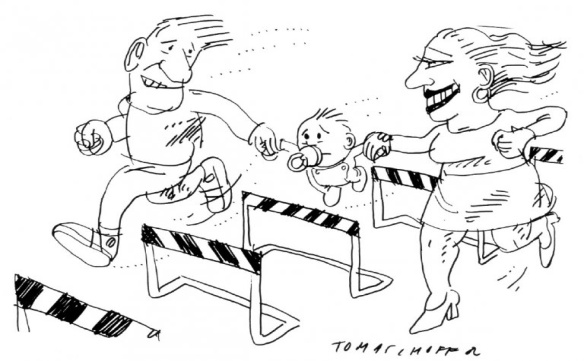 http://www.bistum-stgallen.ch/pictures/zoom/eltern-unter-druck2011.jpg
Suformuokime vertybių pasaulį
Surinkime informaciją apie mūsų vaikų polinkius, kalbėdami kas svarbu asmeniniame ir profesiniame gyvenime.
Atkreipkime dėmesį į darbo reikšmę žmonių gyvenime, atsižvelgdami į jų pačių pomėgius ir interesus.
Pabandykime įdomiai organizuoti šeimos laisvalaikį
   (išvykos su dviračiais, bendra mankšta, pratimai, siekiant atsikratyti streso ir t.t.)
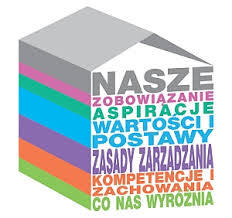 https://encrypted-tbn1.gstatic.com/images?q=tbn:ANd9GcQWl95eu6KCOQBRbRkWCCXokniDymgcVICdZL-66M30P4YL2MhWWQ
Pasitikėjimo savimi stiprinimas
Nustatykime protingus reikalavimus ir pripratinkime vaiką atlikti pareigas, susijusias su mokslu ir kasdieniniu gyvenimu.
„ Profesinis gyvenimas nuolat kelia mums naujus reikalavimus.”
Pasitikėjimas ir kūrybiškumas yra labiausiai darbuotojų pageidaujamos savybės. Padarykime viską, kad vaikas, ieškotų atsakymų ir sprendimų stebėdamas, patirdamas, darydamas išvadas ir pats atlikdamas veiksmus.
„ Mes esame ribojami ne tik savo pačių kūrybingumo. Tai, pagaliau, yra apribota tik dėl mūsų tingumo”....”  (Maciej Orzechowski)
Skatinkime savanoriauti, imtis sezoninių darbų ir veiklos vietinėje visuomenėje (jaunimo mainų, tarptautinių projektų, veiklos studentų vadovybėje).
Patirtis –tai žinių suma, leidžianti daryti naujas klaidas, nekartojant senų.” (Rigaud Hyacinthe)
Suteikime šansą padaryti sprendimą pačiam!
Išsiaiškinkime kokiomis  profesijomis mūsų vaikas domisi ir ieško informacijos (internete, literatūroje, žurnaluose, pokalbiuose su profesijų atstovais ir karjeros konsultantais)
Klausinėkite:
    Kodėl ši profesija? Kaip įsivaizduoji ką veiksi šiame darbe?
Ar turi tinkamus polinkius šiam darbui?
Koks išsilavinimo ir tobulėjimo kelias 
šioje profesijoje?
Galiu padaryti tai pats –turiu kojas!
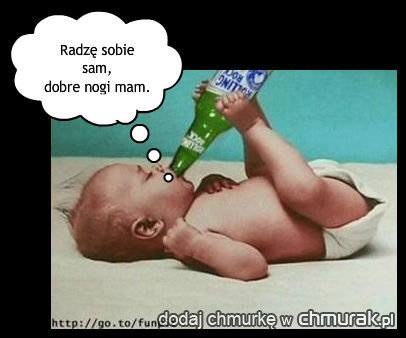 http://chmurak.pl/pictures/10560fa_zaradny.jpg
Neprimeskite vaikams savo įsivaizdavimų apie ateitį! Vaikas negali su tuo susitvarkyti! (blogas mokymasis, mokyklų kaita, nusivylimas, depresija)
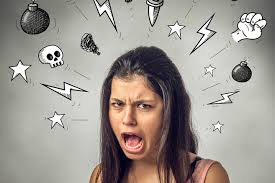 http://www.biopoliticaltimes.org/img/original/push.gif
https://encrypted-tbn2.gstatic.com/images?q=tbn:ANd9GcQ-YKLidItSxDsx_uRlB3KPnSxB4EZc7GVIXH917SJaJPWFUT9OEg
Pokalbiai,pokalbiai,pokalbiai….
Sukurkime tinkamą atmosferą pokalbiams (netgi ilgos kelionės automobiliu metu)
Pasidalinkite mintimis ir vertinga patirtimi tokiu būdu, kuris skatina diskutuoti, netgi jeigu tai yra kritika vaiko atžvilgiu
Skatinkite ryžtingai apsispręsti, siekiant įgyvendinti svajones
Palaikykime savo vaiką emocionaliai rodydami supratimą, kantrybę ir tikėjimą jo sugebėjimais
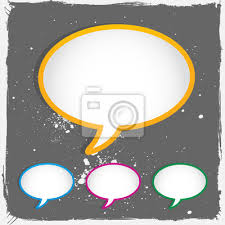 PASIRUOŠĘS
POKYČIAMS
realybė
mokykla
profesija
https://encrypted-tbn2.gstatic.com/images?q=tbn:ANd9GcSeOafGAEEE-PgLscQ3yEfvo1pU4odlzg1BqdiOUz7QNFaxZqPm
Prisiminkime! Darbas turi atitikti jūsų poreikius!
Svarbiausi faktoriai renkantis mokyklą  yra:
Asmenybės bruožai
polinkiai
interesai
galimybė juos įgyvendinti
paveldėta profesija
akademinis darbas
sveikatos būvis
tėvų nuomonė
informacija spaudoje, radijo laidose, televizijoje
šeimyninio gyvenimo situacija
namai
draugų nuomonė apie mokyklą
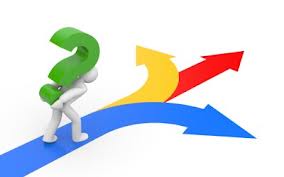 https://encrypted-tbn3.gstatic.com/images?q=tbn:ANd9GcS76C8hOSCqzz57My4_kPgxHeGvCS0bZCaJKhQjmmn3Dpw-8rLX
Ačiū už dėmesį! Linkime sėkmingų pokalbių su vaikais!
Darbas visada turi atitikti jūsų poreikius	
„ Jeigu rasite darbą, kuris suteikia jums galimybę išreikšti vidinius talentus, per dvejus metus jūs pasieksite tiek, kiek bet kuriame kitame darbe pasiektumėt per dešimt”.
Brian Tracy
Bibliografia zamieszczonych informacji
W. Kreft Poradnictwo zawodowe w SzOK-ach, Centrum Metodyczne, Warszawa 2009
Ł. Dunajew-Tarkowska,H. Stasiak Współpraca doradcy zawodowego z rodzicami Teoria i praktyka, Ecorys, Warszawa 2009 
B. Ogonowska-Woźniak - Psychologia pracy z młodzieżą – przegląd literatury dla szkolnego doradcy zawodowego. 2010
A. Filipczyk A. Soliwoda - Poradnik dla osób wybierających zawód
W. Duda, dr D. Kukla, Rodzice jako podstawowy determinant wyborów edukacyjno-zawodowych dzieci, Kwartalnik Doradca Zawodowy 1(14)2011 
http://www.poradnia2krakow.pl/doc/ELWIRA%20ZADECKA_WSPOLPRACA%20DORADCY%20ZAWODOWEGO%20Z%20RODZICAMI.pdf 
http://www.eksperciwoswiacie.pl/download/gfx/oswiatainfo/pl/defaultopisy/332/1/1/scenariusz_zajec.pdf 
http://www.pppgryfino.pl/pliki/wrnzwd.pdf 
http://akademia.4grow.pl/kategorie-cytaty-zlote-mysli-aforyzmy-sentencje/doswiadczenie 
http://www.cytatybiznesu.pl/index.php?o=glowna&pokaz_kat=24 
http://www.pg5.opole.pl/download/SzkolnyProgramDoradztwaZawodowegoPG5wOpolu.pdf